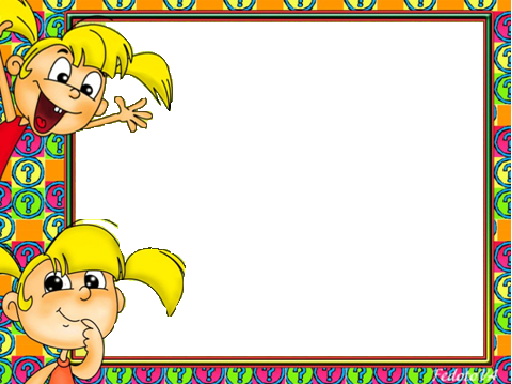 Дополнительный раздел основной  образовательной
  программы   
муниципального дошкольного образовательного учреждения
«Детский сад комбинированного  вида «Улыбка»
Ознакомительный материал для родителей 
(законных представителей) воспитанников
2014
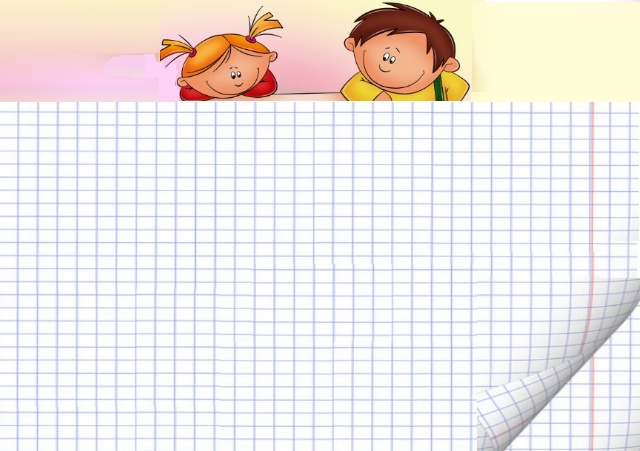 Возрастные и иные категории детей, на которые ориентирована ОБРАЗОВАТЕЛЬНАЯ ПРОГРАММА   МДОУ
Детский сад посещают 155 воспитанников.
В   МДОУ функционируют 6 групп:
 2 первых младших  группы (2-3 года) 
Вторая младшая группа (3 – 4 года)
Средняя группа  (4 – 5 лет)
Старшая группа   (5 – 6 лет)
Подготовительная к  школе группа (6 – 7 лет)
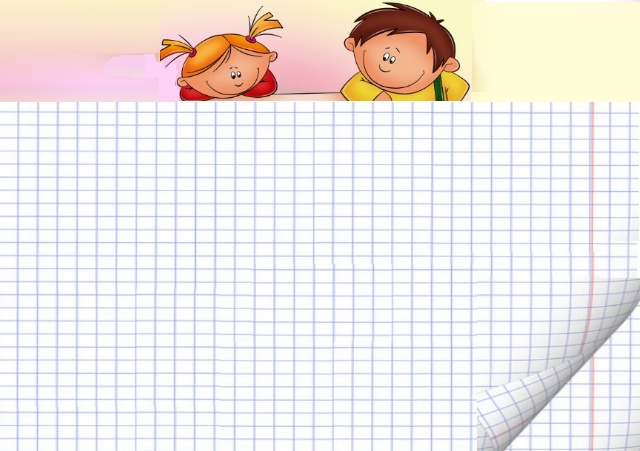 Возрастные и иные категории детей, на которые ориентирована ОБРАЗОВАТЕЛЬНАЯ ПРОГРАММА  МДОУ
Образовательная  Программа  ориентирована  на  детей  в  возрасте  от  1,5  до  8  лет и  позволяет  проводить  с  детьми,  имеющими  нарушения  речи  коррекционную  работу  в  ходе  образовательной  деятельности.

У  воспитанников  логопедической  группы  2 логопедических групповых занятия в  неделю,  а  также  ежедневно  проводятся  индивидуальные  занятия.
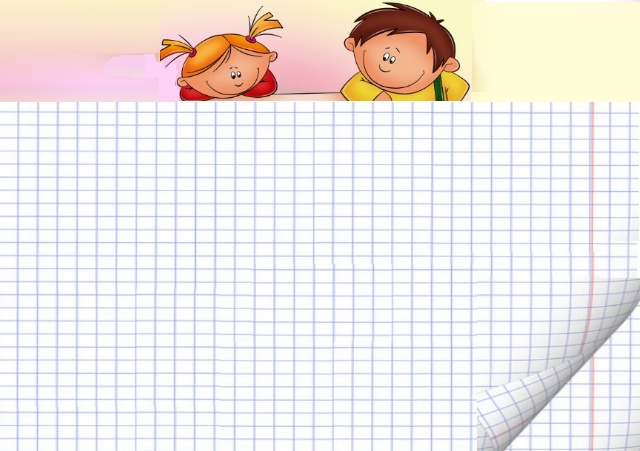 Первая младшая группа
Возраст детей: 2- 3 года
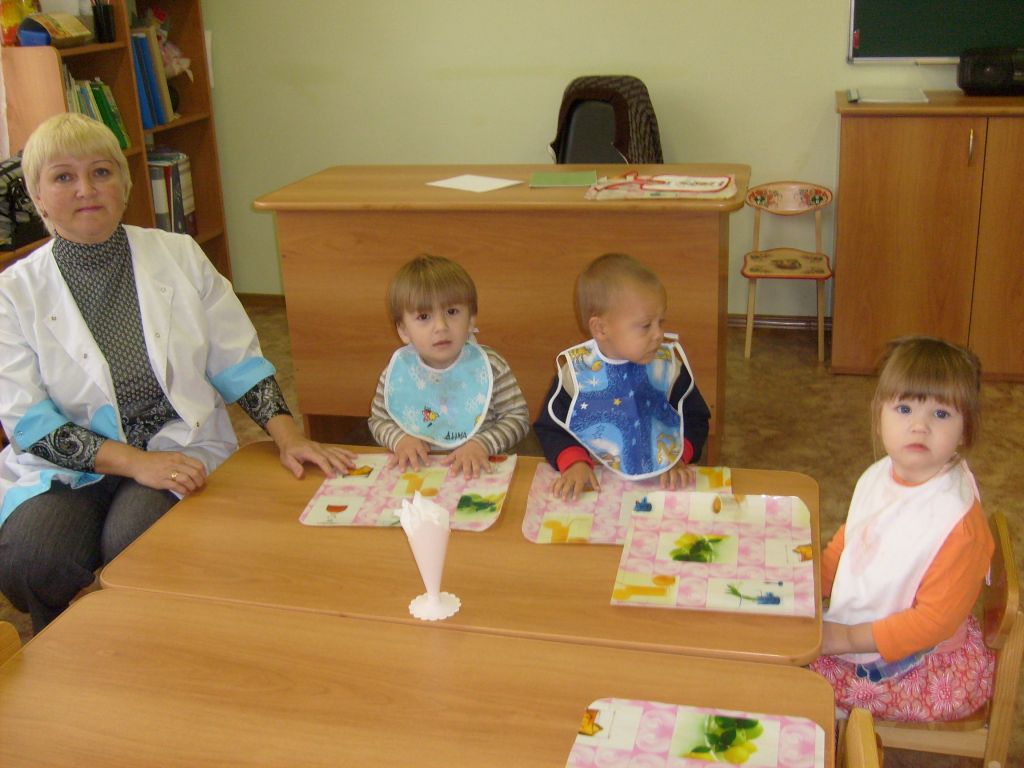 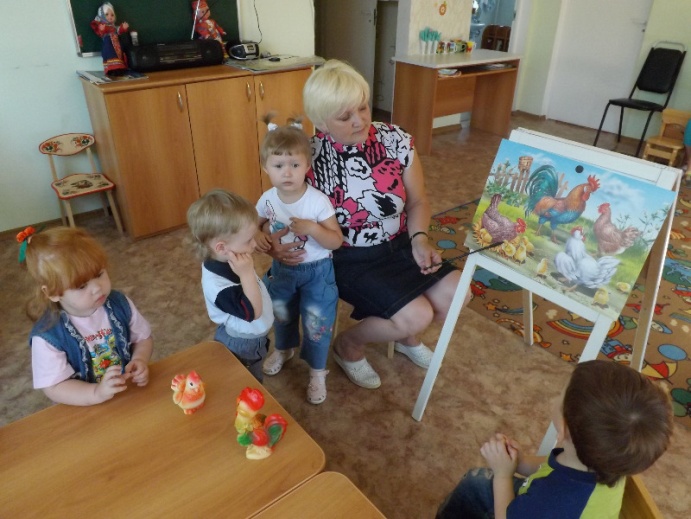 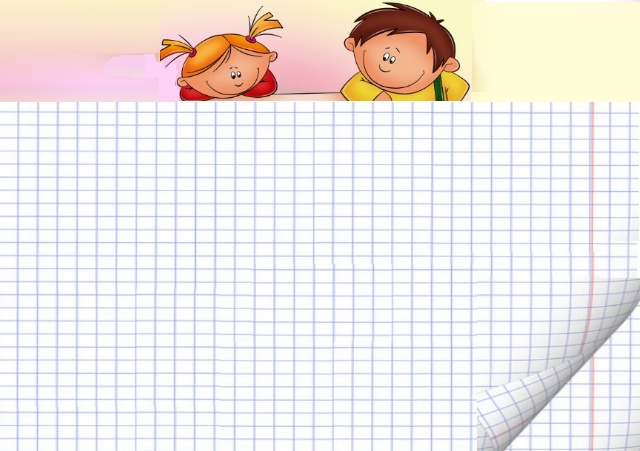 Вторая младшая группа
Возраст детей: 3- 4 года
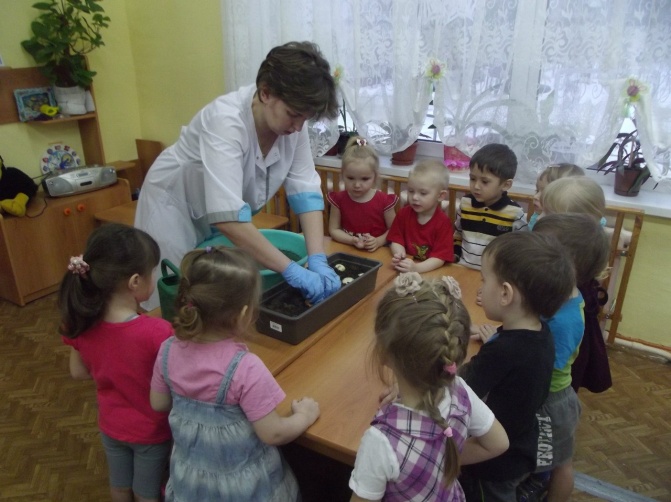 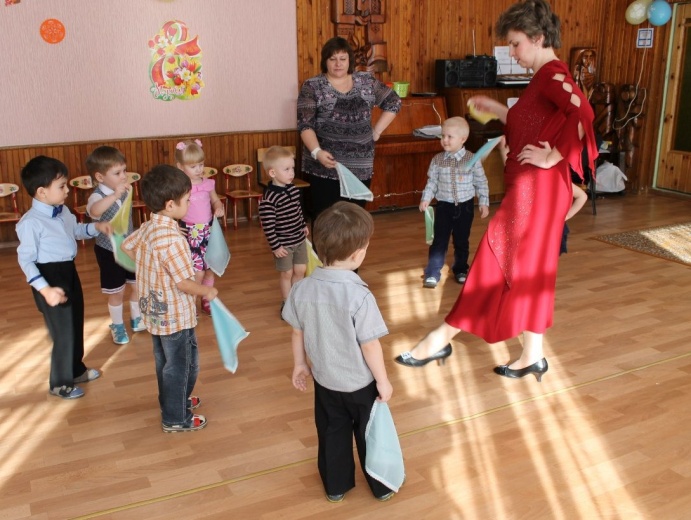 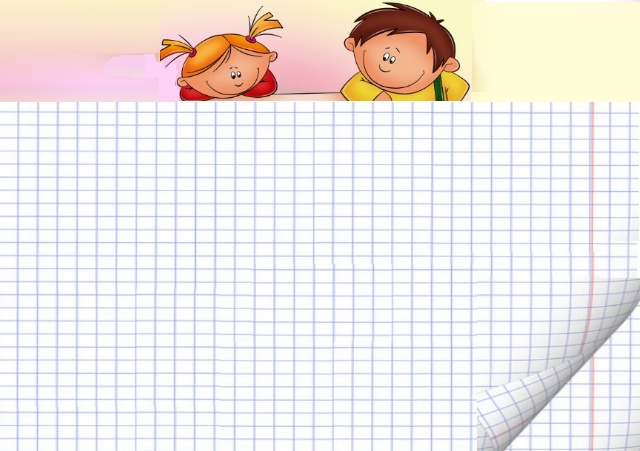 Средняя группа
Возраст детей: 4-5 лет
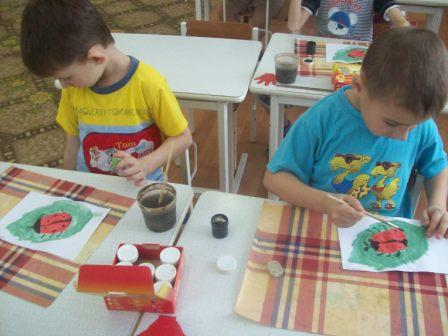 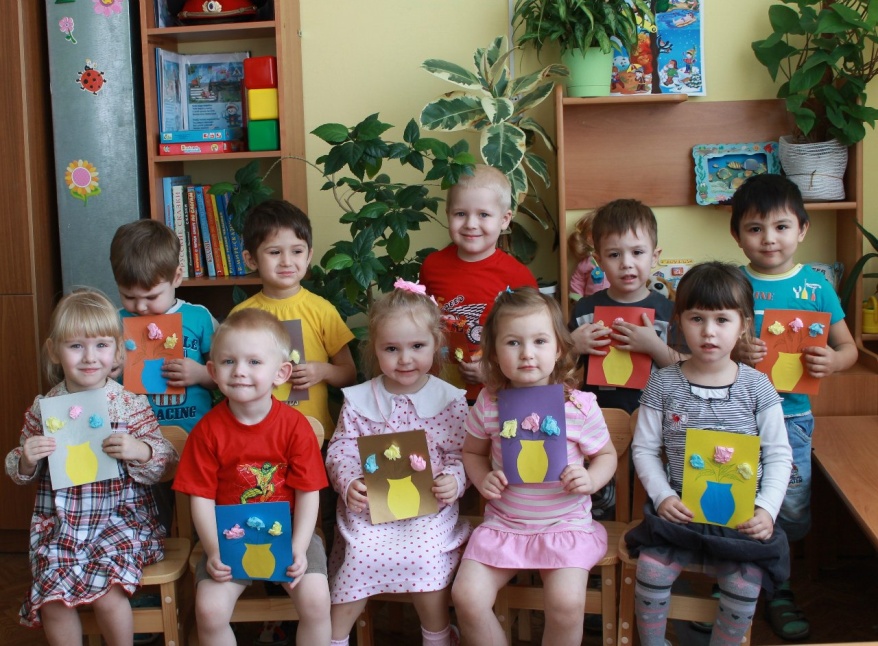 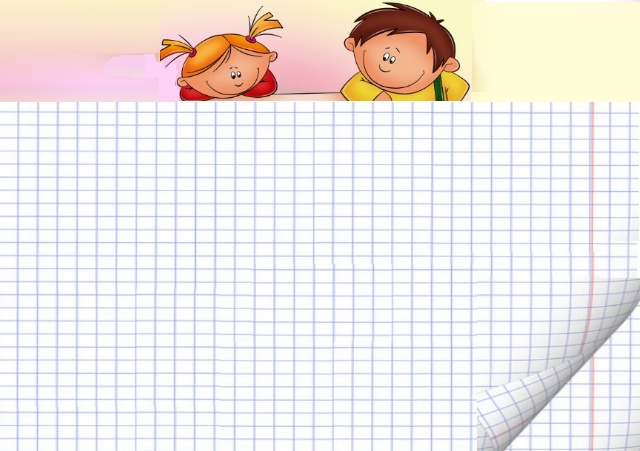 Старшая  группа
Возраст детей: 5-6 лет
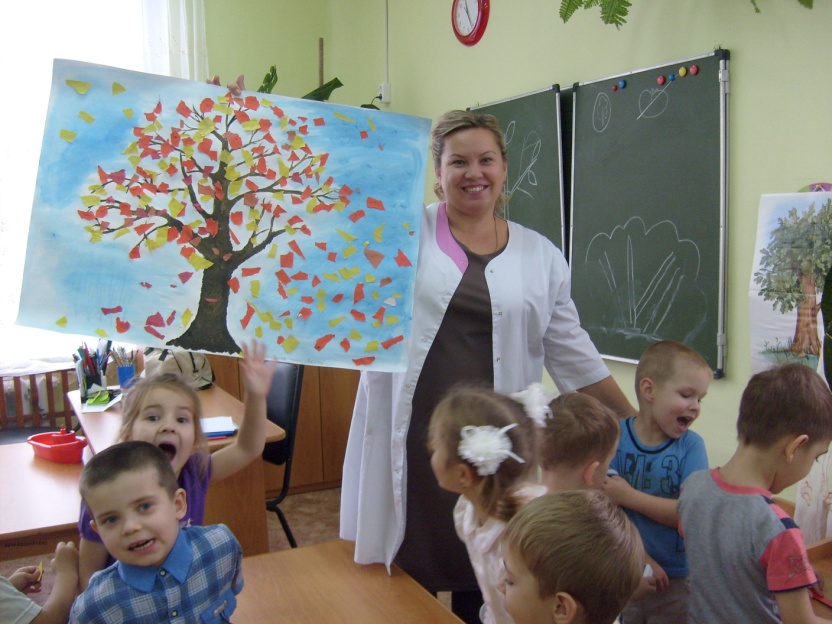 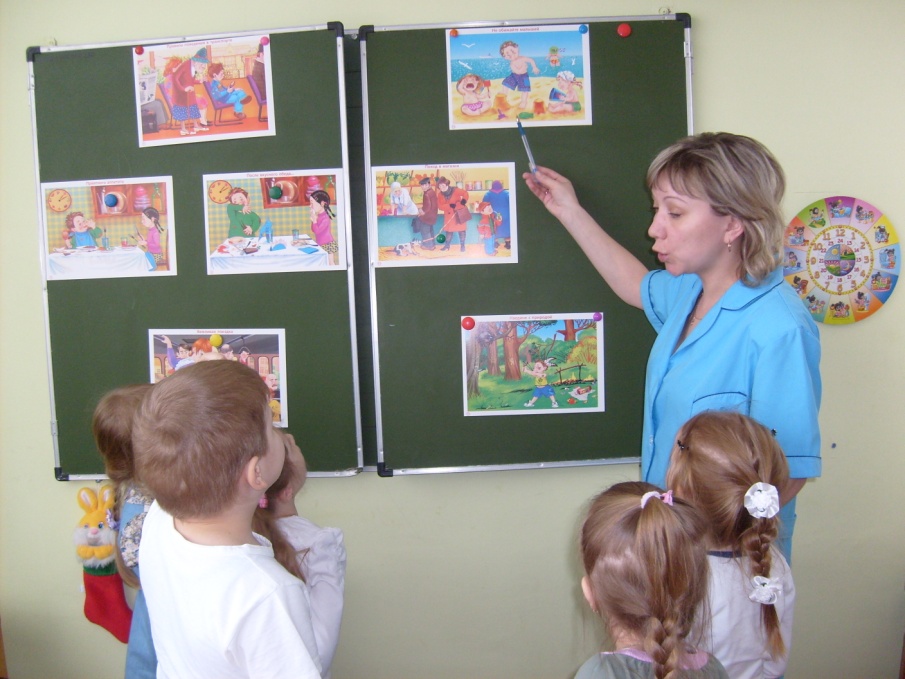 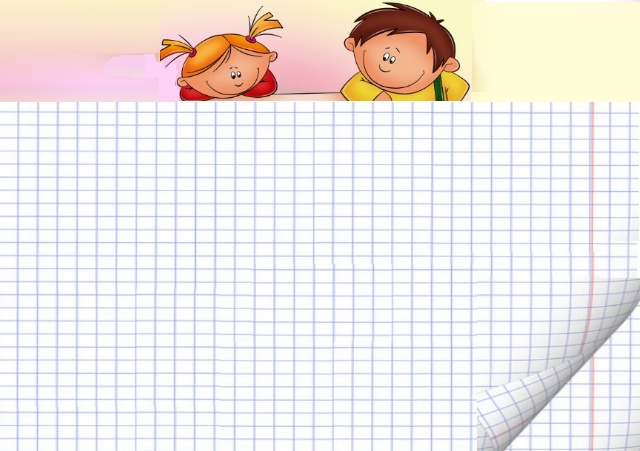 Подготовительная  группа
логопедическая
Возраст детей: 6 -7 лет
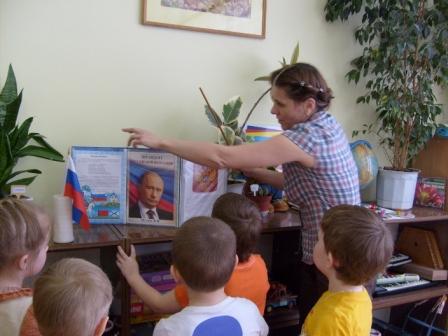 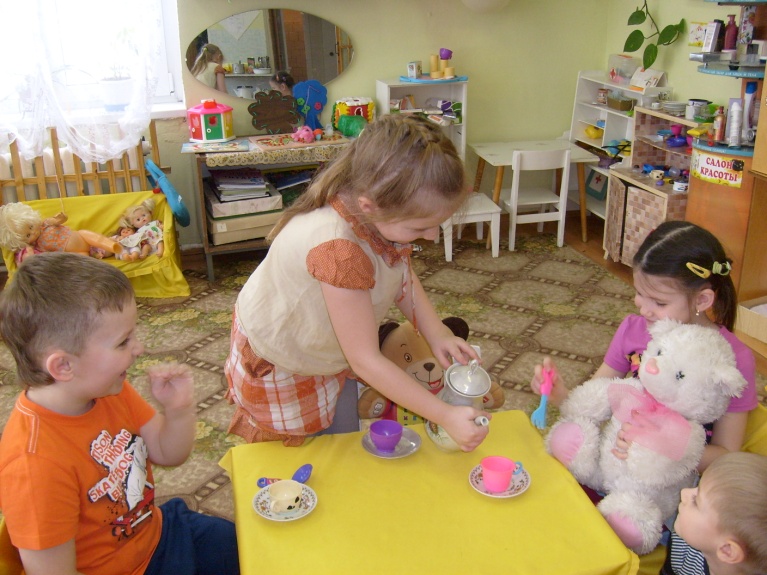 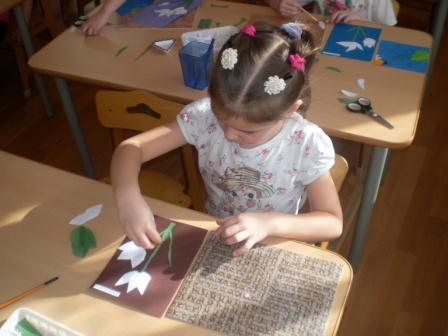